Animals Make Changes
Anne Arundel County Public Schools
Theme 3 Unit 1 Question 3
How did the squirrel change the environment to meet its needs?
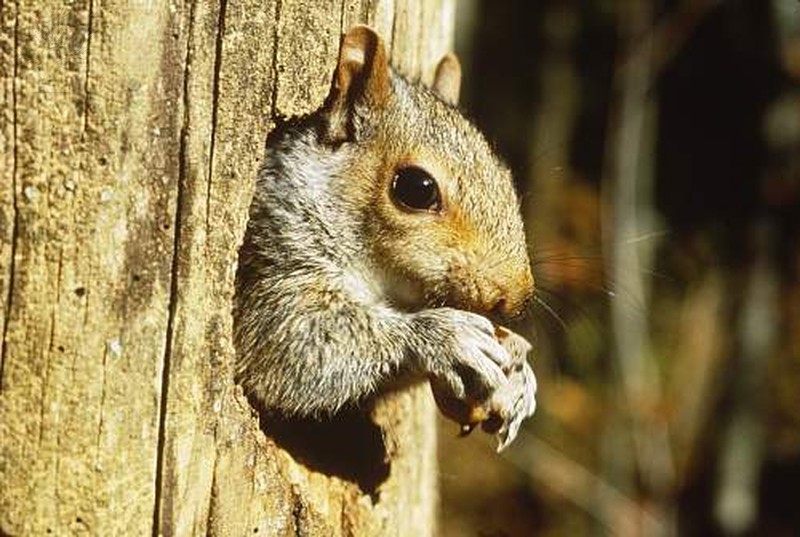 Hole
Squirrel
Tree
Claws
How did the squirrel change the environment to meet its needs?
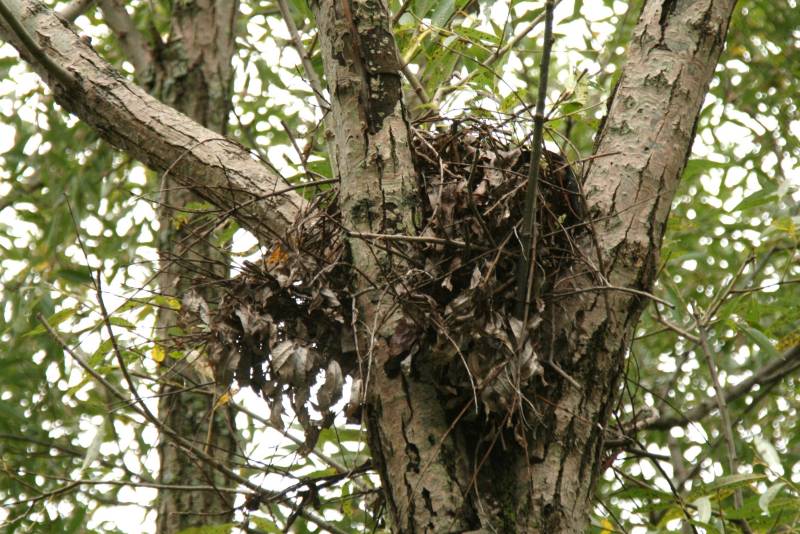 Sticks
Tree
Leaves
Nest
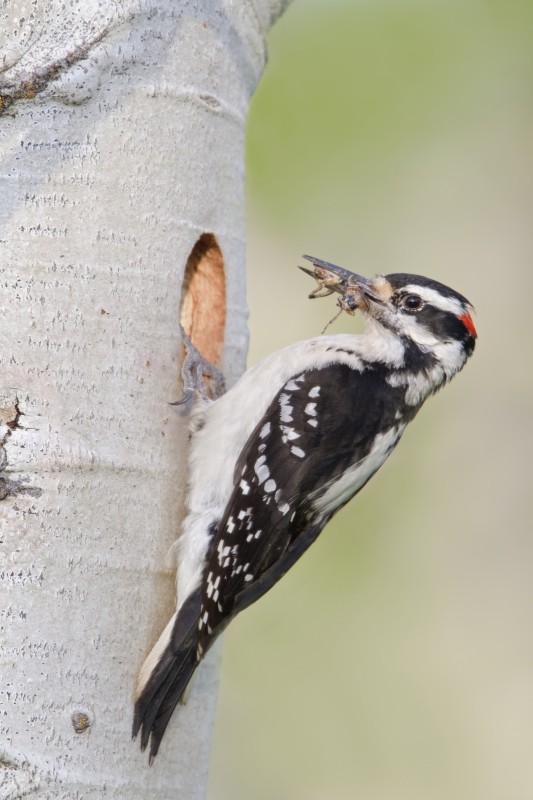 How did the woodpecker change the environment to meet its needs?
Hole
Beak
Tree
Woodpecker
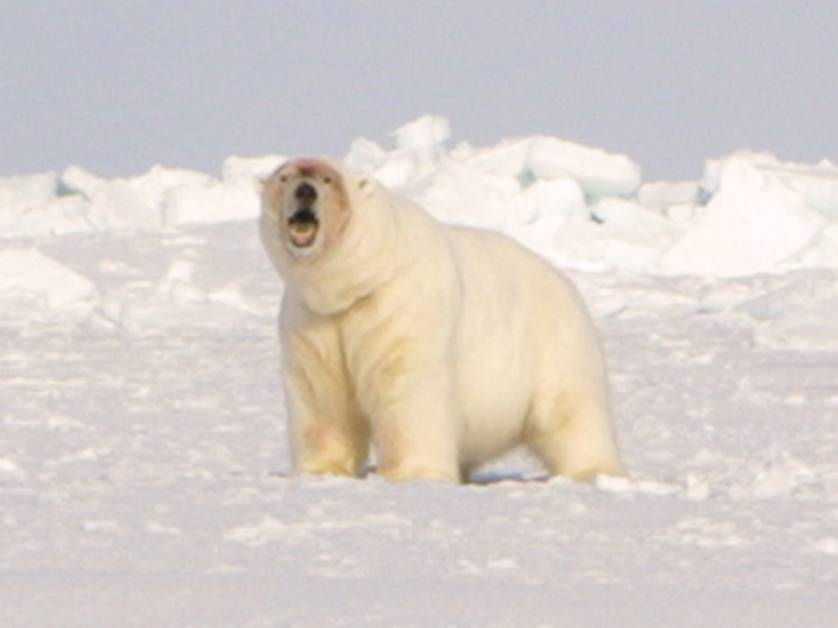 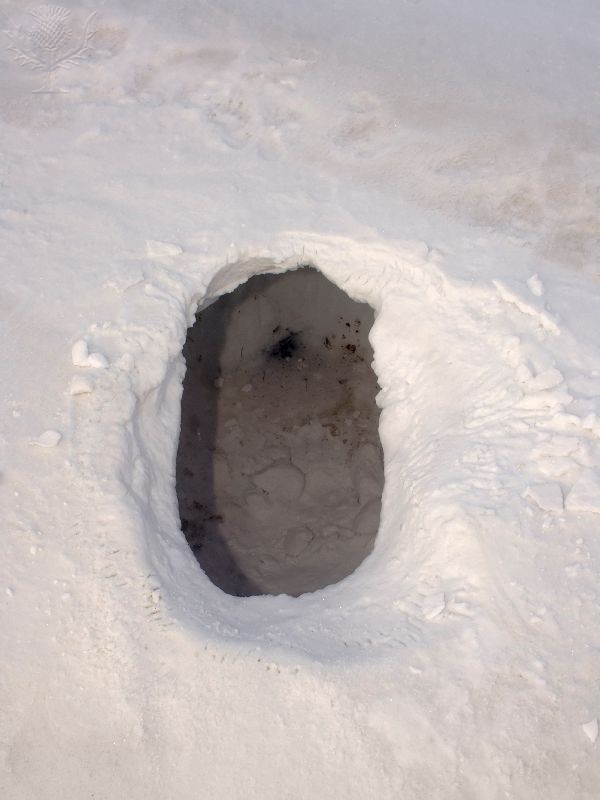 Polar Bear
How did the polar bear change the environment to meet its needs?
Hole
Snow
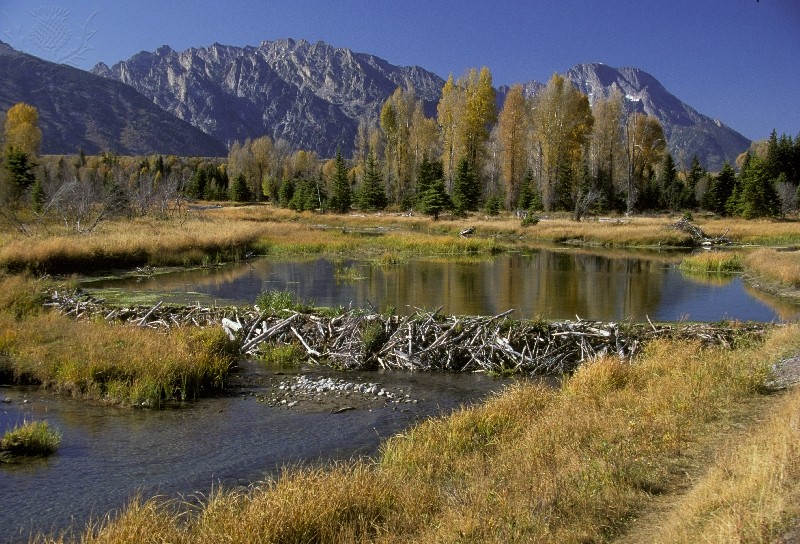 Teeth
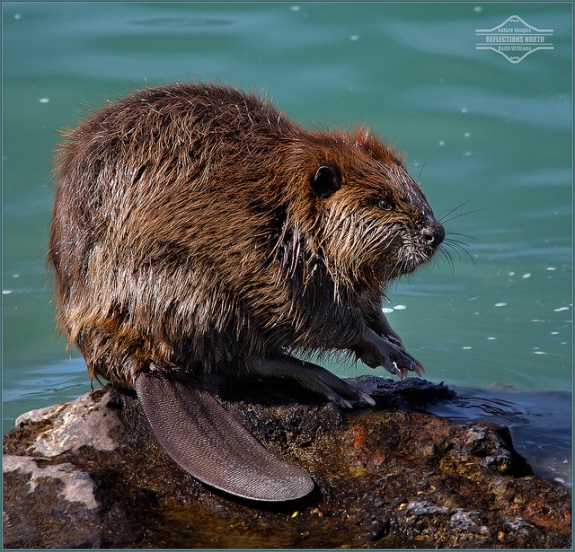 How did the beaver change the environment to meet its needs?
Beaver
Logs
Twigs
Grass
Mud
Rocks
Claws
Dam
River
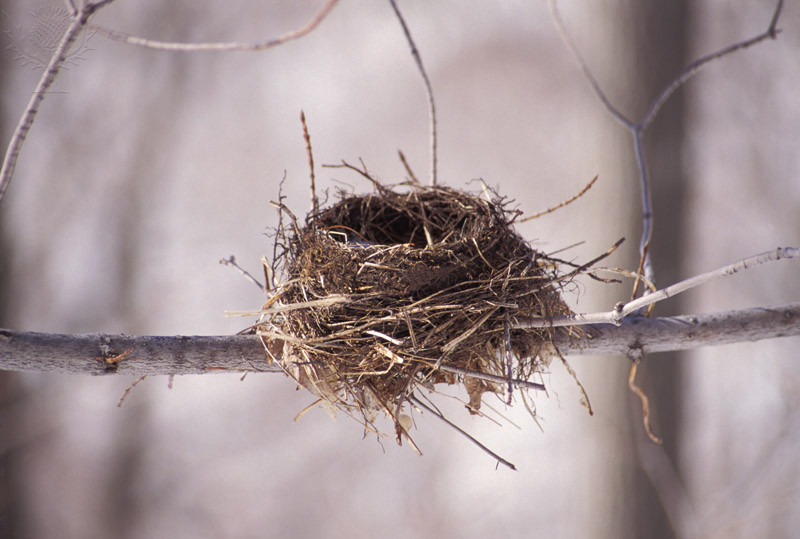 How did the bird change the environment to meet its needs?
Twigs
Grass
Mud
Nest
Beak
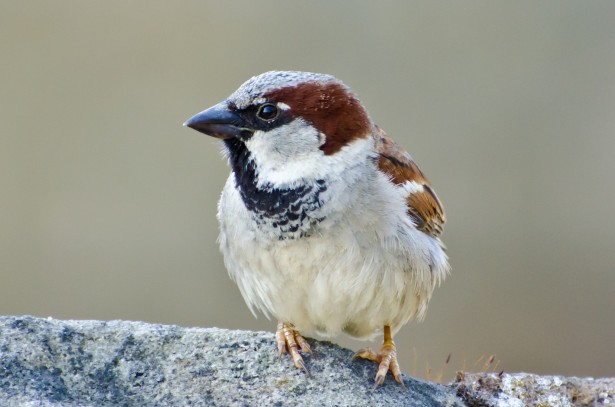 Branch
Bird
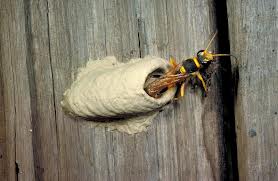 How did the wasp change the environment to meet its needs?
Mud
Clay
Wasp
Mouth
Nest